Figure 4. Increased numbers of astrocytes and oligodendrocytes in Ptenm3m4 cortex at P40. (A) Representative ...
Hum Mol Genet, Volume 23, Issue 12, 15 June 2014, Pages 3212–3227, https://doi.org/10.1093/hmg/ddu031
The content of this slide may be subject to copyright: please see the slide notes for details.
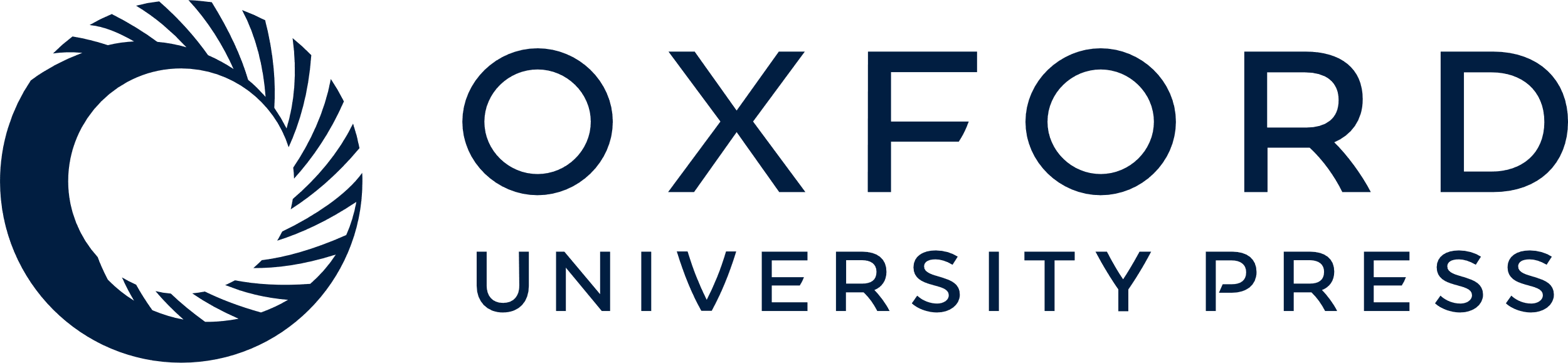 [Speaker Notes: Figure 4. Increased numbers of astrocytes and oligodendrocytes in Ptenm3m4 cortex at P40. (A) Representative images of cortical tissue sections immunostained with markers for (left to right, green) neurons (NeuN), astrocytes (S100b), oligodendrocytes (Olig2) and microglia (Iba1). Sections are counterstained with DAPI (blue) to illustrate nuclei. (B–E) Percentage of all cells counted that were positive for NeuN (B), S100b (C), Olig2 (D) or Iba1 (E). Scale bar equals 25 μm, *indicates P < 0.05, **indicates P < 0.01, and ***indicates P < 0.001 using Tukey's multiple comparison test.


Unless provided in the caption above, the following copyright applies to the content of this slide: © The Author 2014. Published by Oxford University Press. All rights reserved. For Permissions, please email: journals.permissions@oup.com]